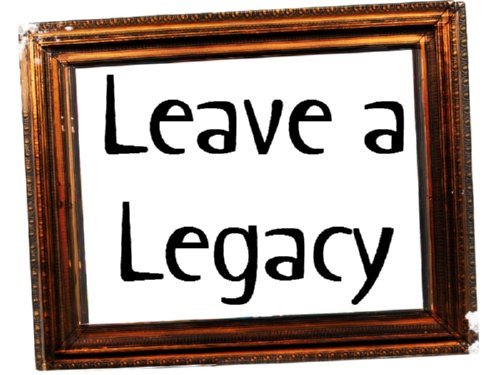 Creating history
Name:_______________________________      Maths set __________

In one word, describe Maths @ Thurston. 

Thinking about your Maths experience at Thurston, what makes you most proud?

What has made Maths ‘stick’ for you?
What has been the best revision resource for you? Why?


If you could go back in time, what advice would you give to yourself?
Name:_______________________________      Maths set __________

In one word, describe Maths @ Thurston. 

Thinking about your Maths experience at Thurston, what makes you most proud?

What has made Maths ‘stick’ for you?
What has been the best revision resource for you? Why?


If you could go back in time, what advice would you give to yourself?